Counterfeit Avoidance
Where will the road lead?
Bob Bodemuller
Supplier Quality Principle Engineer
Can You Tell the Difference?
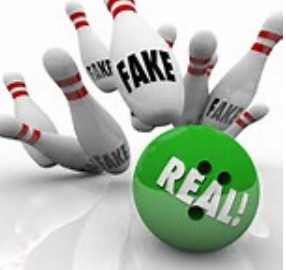 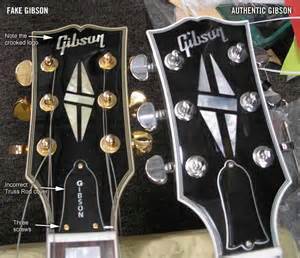 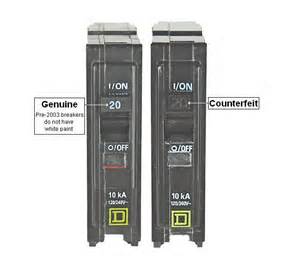 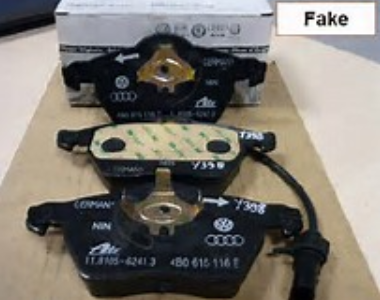 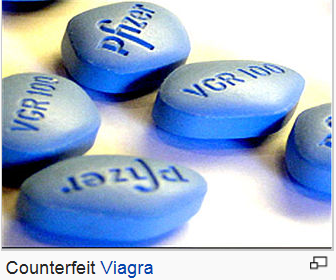 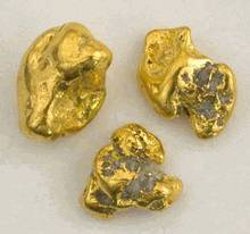 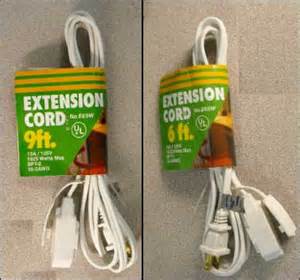 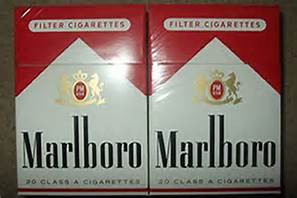 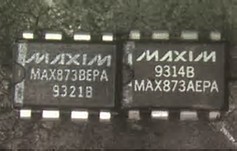 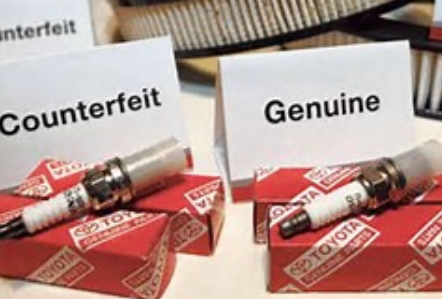 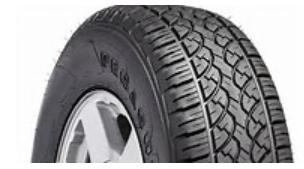 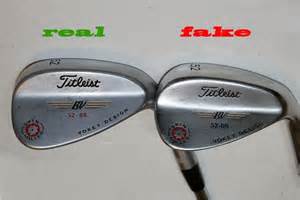 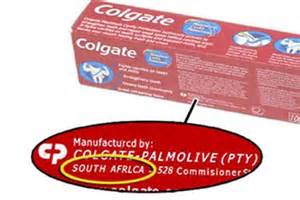 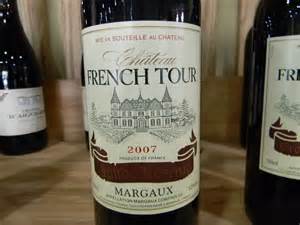 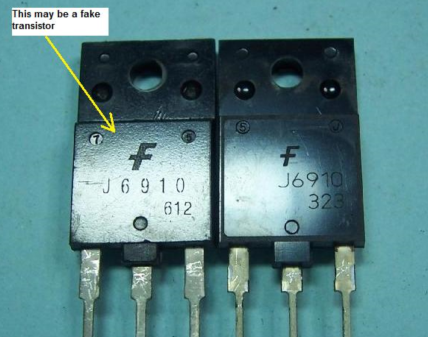 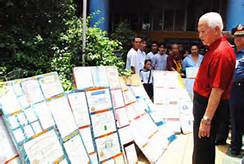 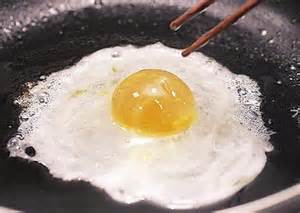 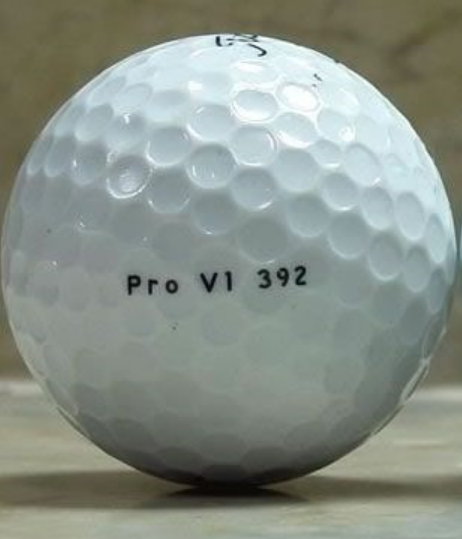 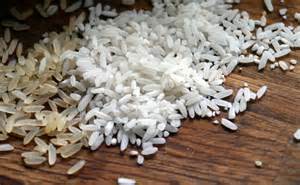 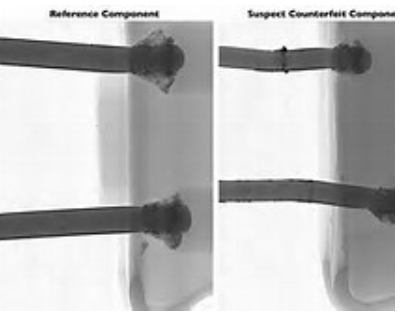 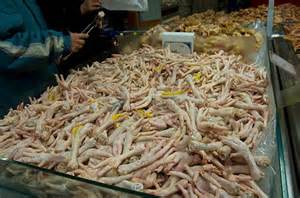 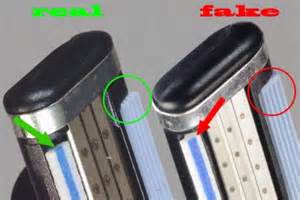 Traceability
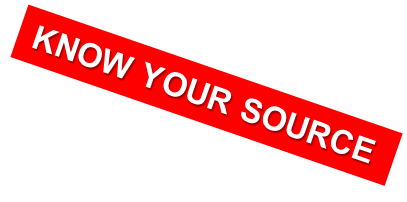 FY 2015			Percent		
Trading Partner		MSRP 		of Total		
China			$ 697,083,700  	52%		
Hong Kong		$ 472,331,251 	35%
Singapore		$  10,267,324		Less than 1%	
India			$    6,409,028 	Less than 1%	
United Kingdom		$    4,358,128		Less than 1%	
Korea			$    3,788,572	 	Less than 1%		
United Arab Emirates		$    3,432,950 	Less than 1%	
Italy			$    2,849,267 	Less than 1%	
Malaysia			$    2,345,427 	Less than 1%	
Canada			$    1,973,812 	Less than 1%	
All Others			$  147,655,882 	11%		
Total FY 2015 MSRP	$ 1,352,655,882	Total FY 2014 MSRP	$ 1,226,347,540 	
Number of Seizures	28,865 		Number of Seizures	23,140
China and Hong Kong made up 87% of 2015 seizures
Data from:
 Intellectual Property Rights
Seizure Statistics
Fiscal Year 2015
Source by Manufacturer’s Suggested Retail
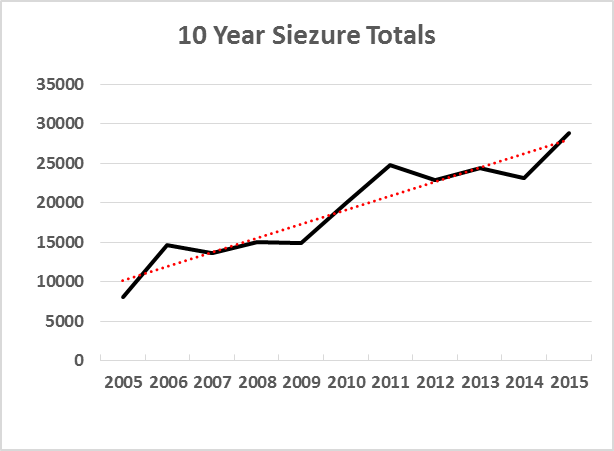 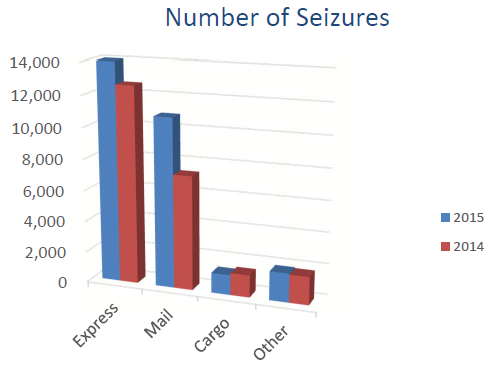 Why is this issue so difficult?
Aging systems resulting in obsolescence
Diminishing Sources for parts

Economic
Cost
Schedule pressures
Minimum Buys

Sources of parts
Authentic parts manufactured in Asia
Profitable and growing capability to counterfeit
Organized crime

Counterfeits more difficult to detect
May not affect fit, form or function
Tests, visuals and failure analysis may not detect counterfeits
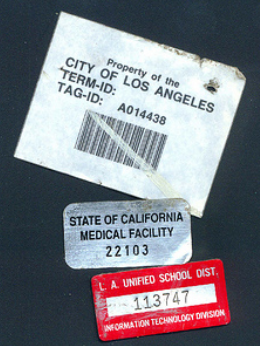 Follow the money…
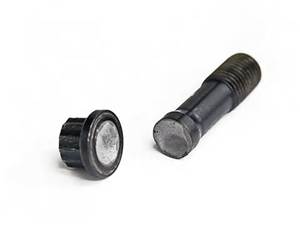 Counterfeiters are good & getting better …
They are fast and agile
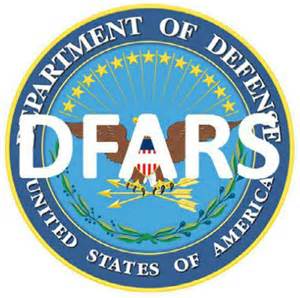 Pending Regulations
DFARS 2014-D005 – Further Implementation
Released for public comment 9/21/15
Defines “Trusted Supplier”
Requires traceability from OCM to product acceptance by the government

DFARS 2015-D020 – Trusted Suppliers for Electronic Parts
Focus on the requirement that DoD shall obtain electronic parts from trusted suppliers, and establish qualification requirements pursuant to which DoD may identify trusted suppliers

DFARS 2016-D010 – Cost of Remedy for Use or Inclusion of Counterfeit Electronic Parts
Amends c)(2)(B) with regard to the allowability of costs of counterfeit electronic parts or suspect counterfeit electronic parts and the cost of rework or corrective action that may be required to remedy the use or inclusion of such parts.

DFARS 2016-D013 – Amendments Related to Trusted Suppliers
makes contractor and subcontractor identification and use of additional trusted  suppliers subject to approval (as well as review and audit) by appropriate DoD officials.
Many questions … lots of confusion
Trusted Suppliers
Proposed Rule, DFARS Case 2014-D005
Trusted supplier means:
(1) The original manufacturer of a part;

(2) An authorized dealer for the part;

(3) A supplier that obtains the part exclusively from the original component manufacturer of the part or an authorized dealer; or

(4) A supplier that a contractor or subcontractor has identified as a trustworthy supplier, using DoD-adopted counterfeit prevention industry standards and processes, including testing
What is exclusively?
How do you “identify”… audit/certification?
Traceability
Proposed Rule, DFARS Case 2014-D005

(4) Processes to—
(i) Enable tracking of electronic parts from the original manufacturer to product acceptance by the Government, whether the electronic parts are supplied as discrete electronic parts or are contained in assemblies; …
How?
Does AS5553B comply?
Industry standards
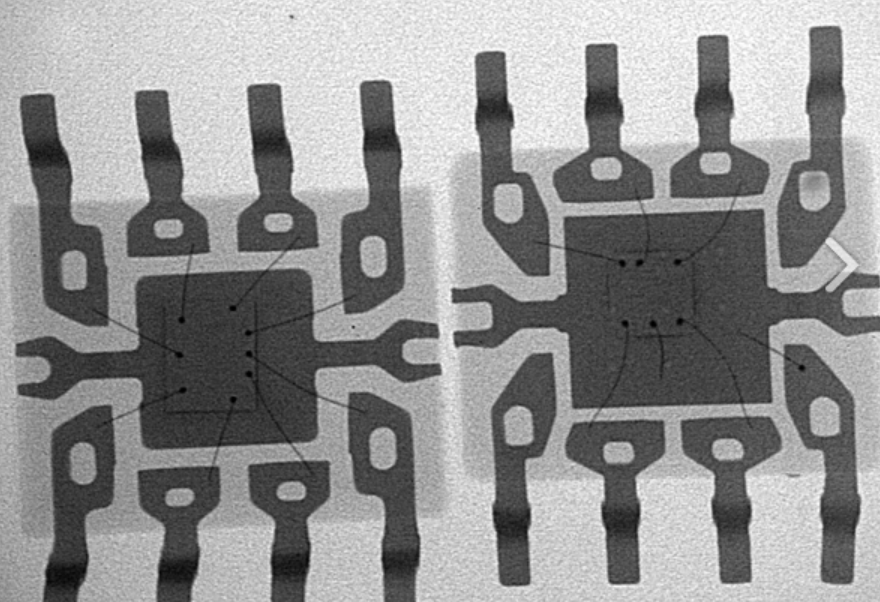 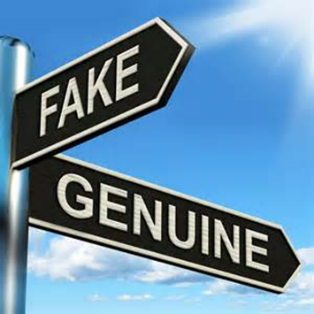 Industry Consensus Standards
How will AS9100 play with these requirements?
G-19
G-19A	Testing				AS6171
G-19AD	Authorized Distribution		AS6496
G-19C	Compliance			Various
G-19CI	OCM, System Integrators, etc.	AS5553
G-19D	Independent Distribution	AS6081
G-19T	Definitions			AIR6273

G-21	Materials			AS6174
Make it data driven?
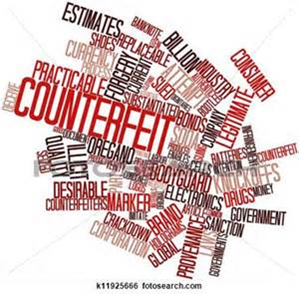 Standards look in review view mirror. Potentially give counterfeiters the blueprint for detection
Is an industry consensus standard based approach realistic for DFARS compliance?
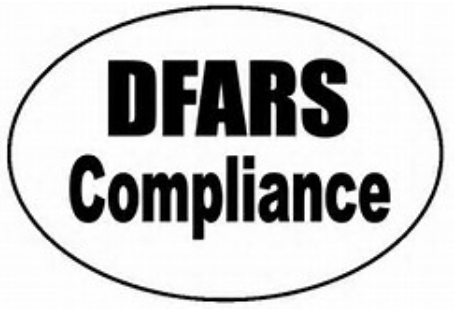 Lockheed MFC Strategy
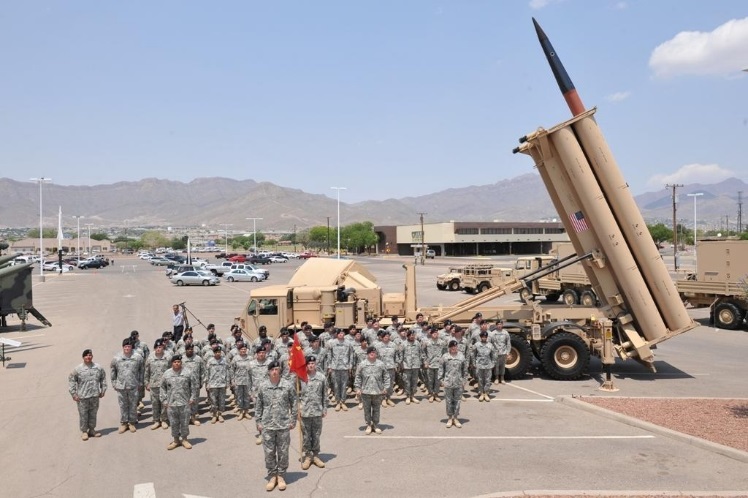 Lockheed Martin Definition
(a) definition of counterfeit “work”
… means Work that is or contains unlawful or unauthorized reproductions, substitutions, or alterations that have been knowingly mismarked, misidentified, or otherwise misrepresented to be an authentic, unmodified part from the original manufacturer, or a source with the express written authority of the original manufacturer or current design activity, including an authorized aftermarket manufacturer…

Applies to all materials not just electronic parts
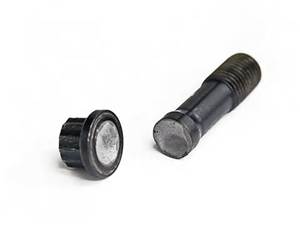 MFC Counterfeit Strategy
Educate, Communicate & Drive Risk Prevention Measures
Summary
Traditional industry systems and methods were not designed to detect deliberate and deceptive product alterations



Threat is Real & Growing …Prevention Methods must Out Pace the Threat

Continue to Evolve, Educate, Communicate &  Enforce Prevention Measures

Government requirements are growing for counterfeit avoidance systems at all tiers of the supply chain
Systems based on trust are no longer trustworthy
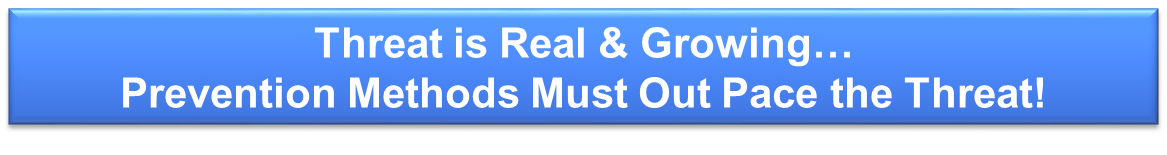 [Speaker Notes: This is a summary of what general controls we currently have in place and what activities are underway.  For example, communications through councils, use of GIDEPS for Counterfeits, Procedures, Training, and Requirements flowown are in place.  
Underway at various stages of completion are design refresh and obsolescence planning, finding and certifying brokers , distributors and test houses]
Questions
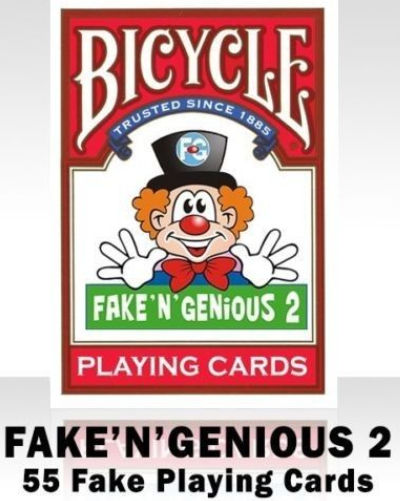 Contact Info:

Bob Bodemuller
972-603-0033
robert.a.bodemuller@lmco.com